教師を育てる行政
教師がもっていなければならないものは何か
十分それを獲得しつつあるか
日米の優れた教師の研修例
アメリカニューヨーク州スカースデール
静岡県岳陽中学

日本の大学は、教師の資質を育てているか
学校現場は教師を成長させているか

人が成長する要因は何か
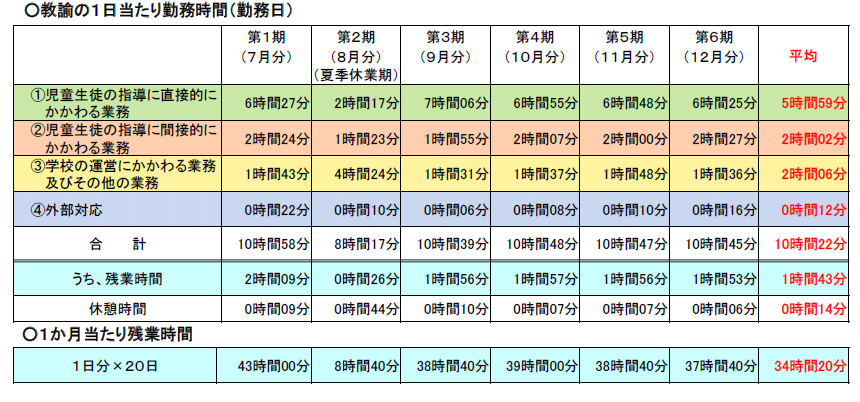 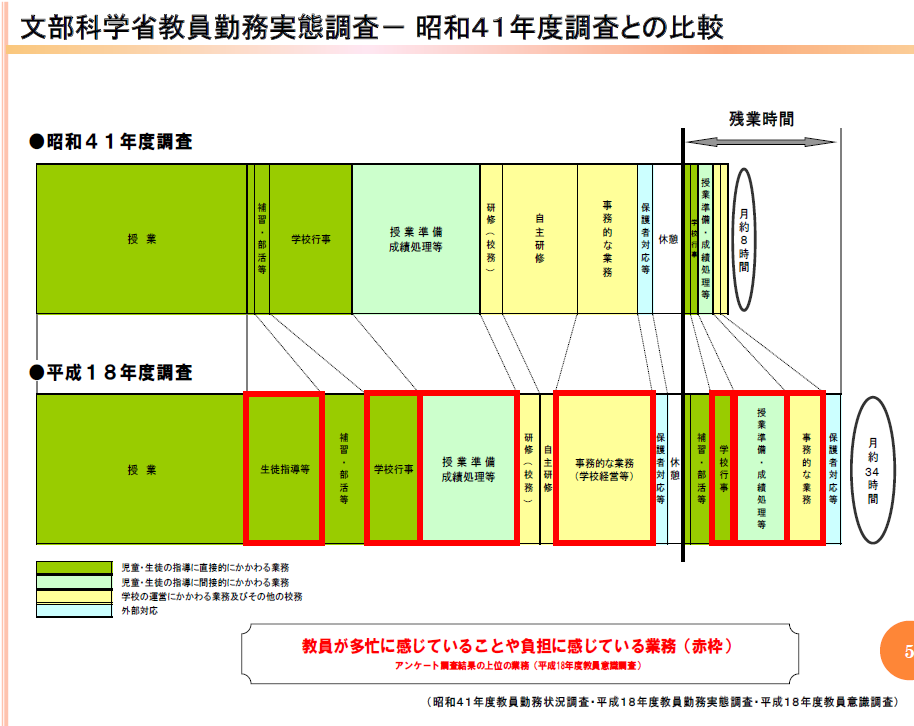 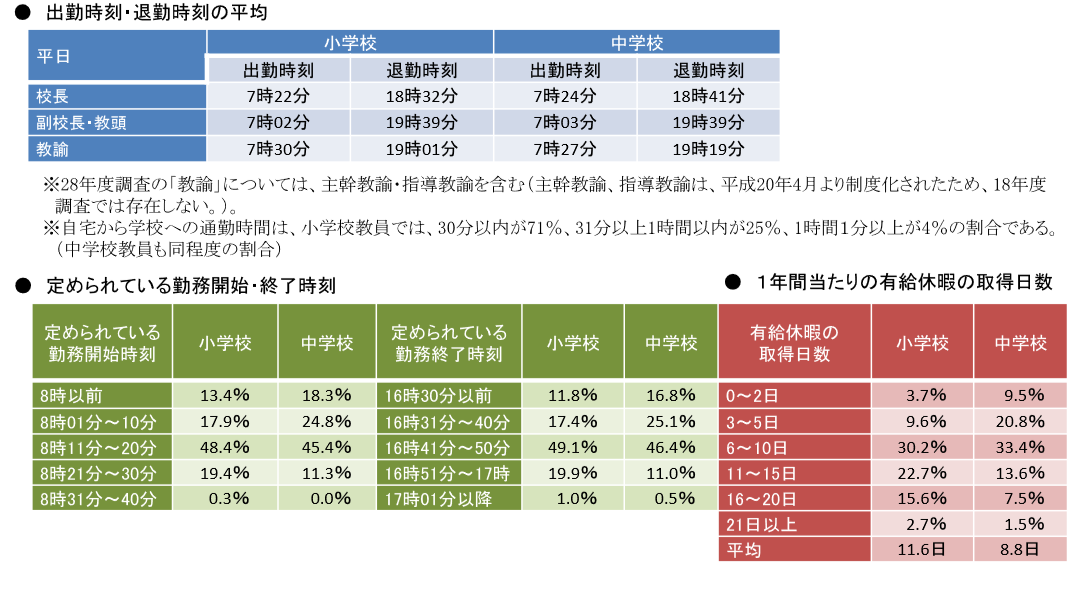 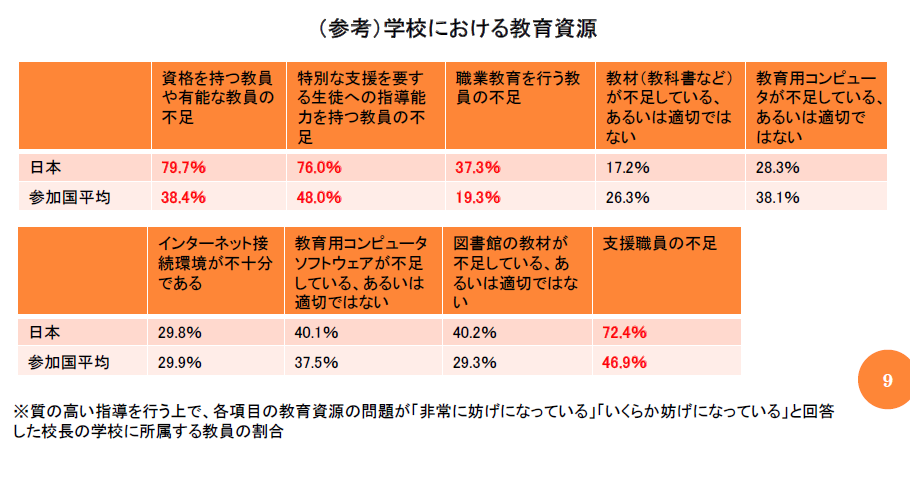 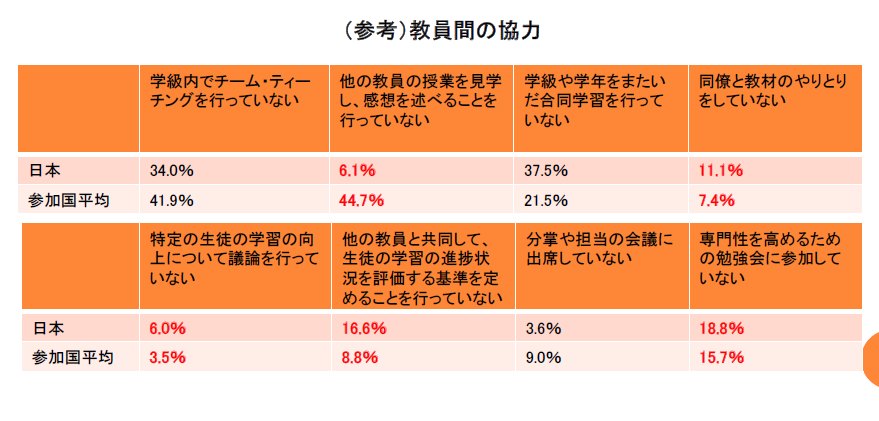 教師に必要なことと養成の課題
資格のために何を習得しておくべきか
教師が育つために必要なこと

現在の養成制度は十分機能しているか
養成
戦前　小学校（師範学校のみ）　中学（認可）
戦後　開放制と大学（高等教育）・単位制
問題史　課程制の貧困・０免の是非・国立養成学部の改廃（狭き門の時代）
民主党　教師の資質→大学院標準に（頓挫）
免許種類の改訂案　小中一貫免許（義務教育学校）
免許の格上げと無免許許容のふたつの方向性
採用試験（考えてみよう）
県単位（欧米は学校単位）
日程の重なり
学力・面接論文・（実技）
競争試験ではなく、選考
大学推薦・セミナー方式の部分的導入
コネ採用という噂（大分不正事件）
事実上の試補制度
離職率と試補制度
新採の離職率もかなり高い。
 　０９年度に最も高かったのは堺市（３．１４％）。大阪市（２．６２％）、京都市（２．７８％）、千葉市（２．２７％）、東京都（２．１２％）なども高い。要するに働きにくいということだ。
 　一番低いのは秋田県の０．５３％。学力も高い県。
研修
教育公務員特例法　研修の義務と権利
初任者研修と１０年研修の義務
研究推進校指定
義務免除による研修（自主的研究との関連）
教育委員会の研修・学校の研究・民間研究団体　（日本教育新聞「消極的な若手」）
評価
教師評価の困難さ
生徒や学年の条件の差異
学力や生活指導のバランス
客観的評価基準
Cf 勤評闘争（愛媛、佐賀「人間の壁」石川達三）
評価の雇用条件への反映の是非
誰が評価するのか